Personal Development and Study MethodsBM006-3-0 PDSM
MOTIVATION AND SELF DISCOVERY
Introduction
Motivation
Intrinsic/ Internal Motivation
Extrinsic/ External Motivation 
Maslow’s Hierarchy of Needs
The importance of motivation
Self Discovery
PERSONAL DEVELOPMENT AND STUDY METHODS
Learning Outcome
At the end of this lesson, you should be able to:-

Apply and understand the theories on motivation and its importance in personal development
Identify the needs in life to promote personal growth and achieve self-actualization
Identify personal strengths and weaknesses
PERSONAL DEVELOPMENT AND STUDY METHODS
DISCUSSION
What is your reason for pursuing your study?
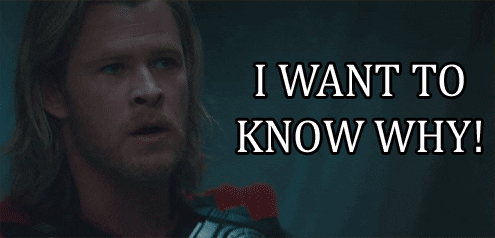 PERSONAL DEVELOPMENT AND STUDY METHODS
What is Motivation?
Factors that activate, direct, and sustain goal-directed behavior
Motives are the "whys" of behavior - the needs or wants that drive behavior and explain what we do
We don't actually observe a motive but we infer based on the behavior we observe

(Nevid, 2013)
PERSONAL DEVELOPMENT AND STUDY METHODS
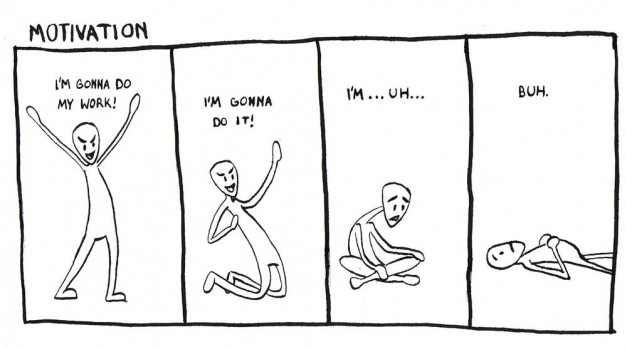 PERSONAL DEVELOPMENT AND STUDY METHODS
[Speaker Notes: Image source: http://host2.studlife.com/files/2013/12/Naomi-Giddings-627x347.jpg]
Intrinsic and Extrinsic
Types of Motivation
PERSONAL DEVELOPMENT AND STUDY METHODS
Types of Motivation
PERSONAL DEVELOPMENT AND STUDY METHODS
Intrinsic Motivation
Internal desires to perform a particular task
The inner drive to achieve success and satisfaction in completing a task
Self-determination to achieve personal goals
PERSONAL DEVELOPMENT AND STUDY METHODS
[Speaker Notes: Source: http://www2.fiu.edu/~cryan/motivation/intrinsic.htm]
Intrinsically-motivated Learners
According to Ryan and Deci (2000), learners who are intrinsically motivated, therefore being interested leaners:
are more content in their learning processes
acquire knowledge in a more differentiated and more coherent form
show a long-term retention of what was learned
apply their knowledge more often than others
show higher academic achievement
perceive themselves as more competent
PERSONAL DEVELOPMENT AND STUDY METHODS
[Speaker Notes: Source: http://userpages.umbc.edu/~koconne1/605TheAdultLearner/ivse.htm]
Extrinsic Motivation
Motivated by external factors
Completes tasks with external incentives and reinforcements such as:
Good grades
Money
Fear
Recognition/ praise
PERSONAL DEVELOPMENT AND STUDY METHODS
[Speaker Notes: Source: http://www2.fiu.edu/~cryan/motivation/intrinsic.htm]
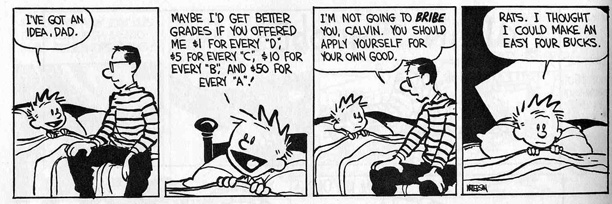 PERSONAL DEVELOPMENT AND STUDY METHODS
[Speaker Notes: Image source: https://instrinsicandextrinsicmotivation.files.wordpress.com/2014/11/calvin_pay4grade_extrinsic.jpg]
Extrinsically-motivated Learners
Simons (2004) lists the following characteristics of extrinsically-motivated learners:
are more ego-oriented
study less regularly
show less excitement
persist less
use more surface level strategies
have lower exam results
are less interested in the course
PERSONAL DEVELOPMENT AND STUDY METHODS
[Speaker Notes: Source: http://userpages.umbc.edu/~koconne1/605TheAdultLearner/ivse.htm]
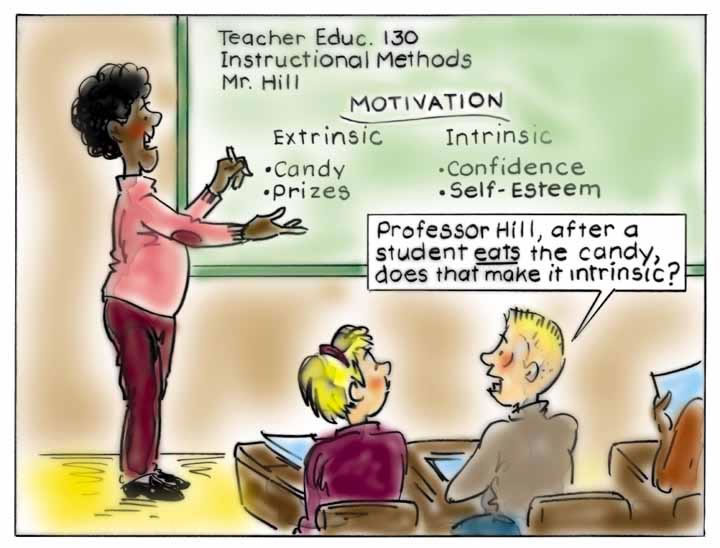 PERSONAL DEVELOPMENT AND STUDY METHODS
[Speaker Notes: Image source: https://myeltchannel.files.wordpress.com/2015/07/intrinsic-motivation-2.jpg]
Intrinsic vs. Extrinsic
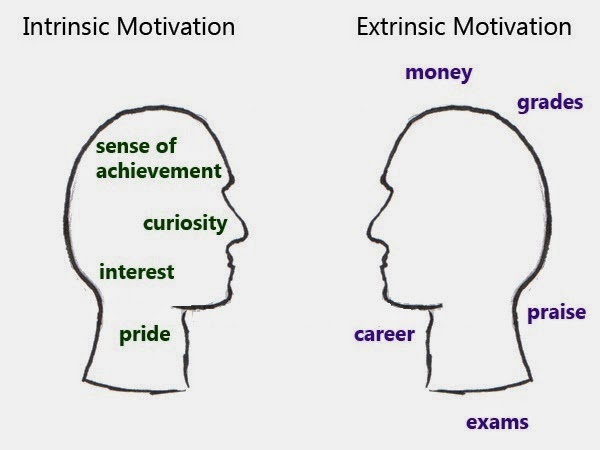 PERSONAL DEVELOPMENT AND STUDY METHODS
[Speaker Notes: Source: https://smartprimaryed.files.wordpress.com/2015/06/140120-the-right-motivation.jpg?w=300&h=225]
Importance of Motivation for Students
Provide direction towards particular goal
Increased energy and overall effort
Increased initiative and drive
Enhanced cognitive processing abilities
Highlight reinforcing consequences
Overall improved performance
(Ormrod, 2003)
PERSONAL DEVELOPMENT AND STUDY METHODS
[Speaker Notes: Source: http://tccl.rit.albany.edu/knilt/index.php/Unit_Two:_Why_is_Motivation_Important_in_the_classroom%3F]
A Theory of Human Motivation
Maslow’s hierarchy of needs
PERSONAL DEVELOPMENT AND STUDY METHODS
Human Needs
Other than food, water, and oxygen, what is ONE thing you cannot live without?
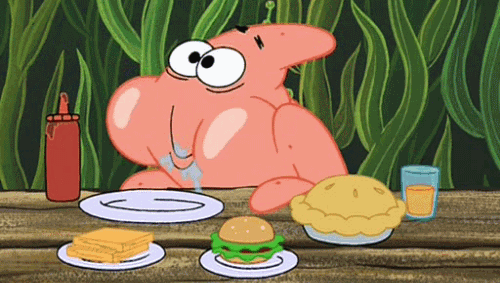 PERSONAL DEVELOPMENT AND STUDY METHODS
Maslow’s Hierarchy of Needs
Maslow (1943) stated that people are motivated to achieve certain needs
When one need is fulfilled a person seeks to fulfill the next one, and so on
One must satisfy lower level basic needs before progressing on to meet higher level growth needs
Developed by Abraham Maslow (1943, 1954)
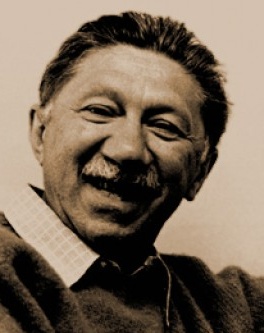 PERSONAL DEVELOPMENT AND STUDY METHODS
[Speaker Notes: Source: http://www.simplypsychology.org/maslow.html]
The Hierarchy of Needs
Physiological needs - air, food, drink, shelter, warmth, sleep, etc. 
Safety and security needs - protection from elements, security, order, law, limits, stability, etc. 
Love and belongingness - work group, family, affection, relationships, etc. 
Self-esteem needs - self-esteem, achievement, mastery, independence, status, dominance, prestige, managerial responsibility, etc. 
Self-Actualization needs - realising personal potential, self-fulfillment, seeking personal growth and peak experiences.
PERSONAL DEVELOPMENT AND STUDY METHODS
[Speaker Notes: Source: http://www.simplypsychology.org/maslow.html]
Maslow’s Hierarchy of Needs
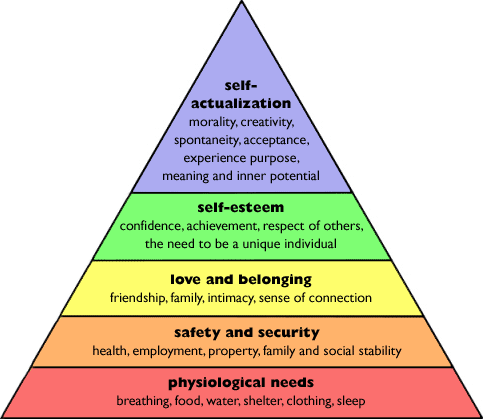 PERSONAL DEVELOPMENT AND STUDY METHODS
[Speaker Notes: Source: http://www.researchhistory.org/2012/06/16/maslows-hierarchy-of-needs/]
Traits of a Self-actualized Person
They embrace the unknown and the ambiguous
Not threatened nor afraid of new challenges
They accept themselves, together with all their flaws
They resist enculturation
they make their own decisions, selecting what they see as good, and rejecting what they see as bad	
They are motivated by growth, not by the satisfaction of needs
They are grateful and do not take things for granted
PERSONAL DEVELOPMENT AND STUDY METHODS
Videos
Discuss Maslow’s motivational theory based on the videos
https://www.youtube.com/watch?v=dmtmxYbDhKA
https://www.youtube.com/watch?v=tzQ9vrvTAtk
https://www.youtube.com/watch?v=Iucf76E-R2s
PERSONAL DEVELOPMENT AND STUDY METHODS
Review
What is motivation?
What are the two types of motivation?
What are the five levels of Human Needs?
PERSONAL DEVELOPMENT AND STUDY METHODS
Discovering Self-Concept for Life Long Benefits
SWOT ANALYSIS
PERSONAL DEVELOPMENT AND STUDY METHODS
Self-concept
Self-concept is the act of respecting yourself
You must be aware of both your strengths and your weaknesses
You must believe in yourself and accept yourself
As your self-concept increases, there will be less and less that you have to prove to yourself
A person with a positive self-concept is pleasant, secure, and content
PERSONAL DEVELOPMENT AND STUDY METHODS
SWOT Analysis
PERSONAL DEVELOPMENT AND STUDY METHODS
What is SWOT Analysis?
A technique credited to Albert Humphrey
A strategic planning tool to understand and analyze:
Internal
Strengths
Weaknesses
External
Opportunities
Threats
PERSONAL DEVELOPMENT AND STUDY METHODS
Example of SWOT Analysis
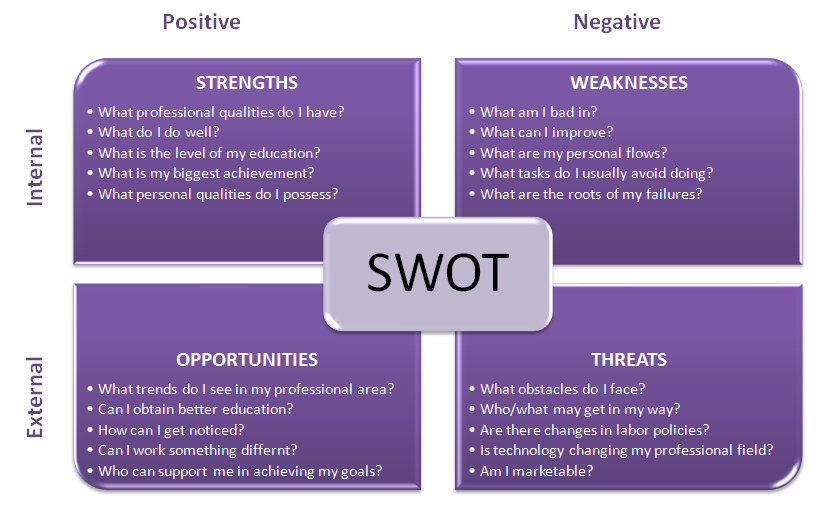 PERSONAL DEVELOPMENT AND STUDY METHODS
[Speaker Notes: Image source: http://d3fhkv6xpescls.cloudfront.net/blog/wp-content/uploads/2013/10/Personal-SWOT-questions.png]
Benefits of SWOT Analysis
Help develop competitive skills needed in job market and everyday life
Take advantage of strengths to promote self-confidence
Identify opportunities and grasp them when arise
Eliminate or minimize weaknesses for self-improvement
Be alert and develop survival skills towards uncontrollable threats
PERSONAL DEVELOPMENT AND STUDY METHODS
Next Lecture
Time Management for Personal Development and Goal-Setting
PERSONAL DEVELOPMENT AND STUDY METHODS